EAM Jetzt Starten
Erfolgsfaktoren zur erfolgreichen Implementierung von Unternehmensarchitektur-management in Ihrem Unternehmen
MODERATOR
REFERENT
Anna mohn
PEDRAm ASADI
Marketing & Kommunikation
Consultant / Produktmanagement ADOIT
In unserem Webinar zeigen wir Ihnen anhand konkreter Beispiele Ziele und Nutzen von EAM auf. Sie erhalten einen Einblick in folgende Themenbereiche:
Grundlagen des Enterprise Architecture Management – was ist EAM?
Umsetzung von EAM – wie realisiere ich EAM in meinem Unternehmen?
Transparenz schaffen und Optimierungspotentiale identifizieren – wie unterstützt mich ADOIT bei meiner EAM-Initiative?
EAM Jetzt Starten
Erfolgsfaktoren zur erfolgreichen Implementierung von Unternehmensarchitektur-management in Ihrem Unternehmen
Was ist EAM?
Wozu benötige ich EAM?Inwiefern hilft mir ein Verständnis der Unternehmensarchitektur?
Wie beginne ich meine EAM-Initiative?
Zusammenspiel EAM und The Open Group Architecture FrameworkVorgehensmodell zur Beantwortung der initialen FragestellungenEAM mit ADOIT
Zusammenfassung & Generelle Empfehlungen
Weitere Szenarien in EAMEAM-Checkliste
Enterprise Architecture Management – Eine Begriffsbestimmung
Enterprise Architecture Management (EAM) beschreibt die Zusammenhänge des Unternehmens bzw. ganzer Unternehmensnetzwerke sowie deren Weiterentwicklung. Dabei spielt die Erhebung, Abbildung und Analyse der elementaren Gestaltungsobjekte eines Unternehmens (z. B.: Ziele, Produkte, Fähigkeiten, Prozesse, Risiken, Anwendungen und Schnittstellen) eine wesentliche Rolle.
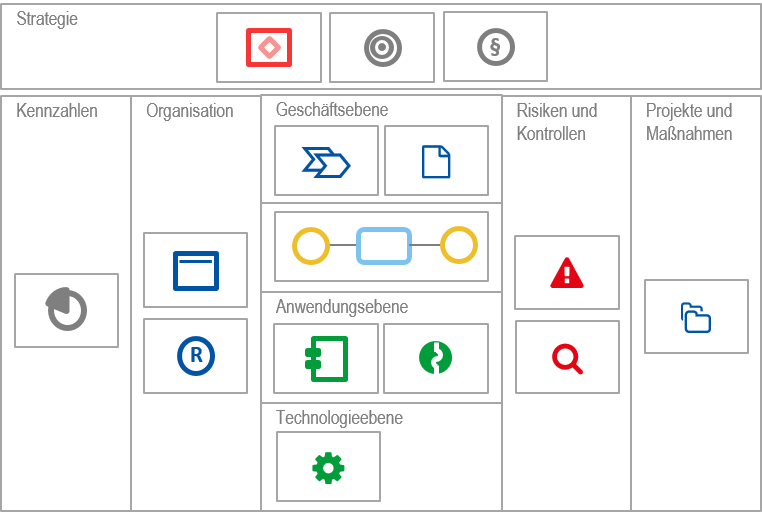 [Speaker Notes: 1. Zusammenhänge des Unternehmens bzw. ganzer Unternehmensnetzwerke
2. Sicherstellung der vorgabenkonformen Zusammenhänge und zielgerichtete Weiterentwicklung des Unternehmens (anhand Projekten  nächste Folie)]
Enterprise Architecture Management – Eine Begriffsbestimmung
Enterprise Architecture
Daten-strukturen
Geschäfts-strategie
Server undPlattformen
SoftwareKomponenten
Organisations-struktur
Detailstrukturen
Prozesse
Typischer Inhalt von CMS/CMDB
Typischer Inhalt vonBPM-Werkzeugen
Nach: Prof. Winter, Universität St.Gallen
[Speaker Notes: Verschiedene Spezialdisziplinen in den Unternehmen etabliert mit verschiedenen Inhalten (z.B. BPM  Prozesse / Config Mgmt  CIs (Server, Plattform, Clients usw.)
=> EAM soll Zusammenhänge zwischen prozessualen, strategischen und technischen Zielen/Komponenten herstellen und zwischen den Detailbereichen Schnittstellen herstellen
Allerdings: Richtige Flughöhe wichtig! z.B. ist nicht jeder einzelne Client relevant in Relation zu den Geschäftsprozessen

Wichtig für Unternehmensarchitekt: Die Abhängigkeiten zw. einzelnen Disziplinen erkennen.]
Enterprise Architecture Management – Eine Analogie zur Städteplanung
Bebauungsplan
Bauordnung
Gebäudeplanung
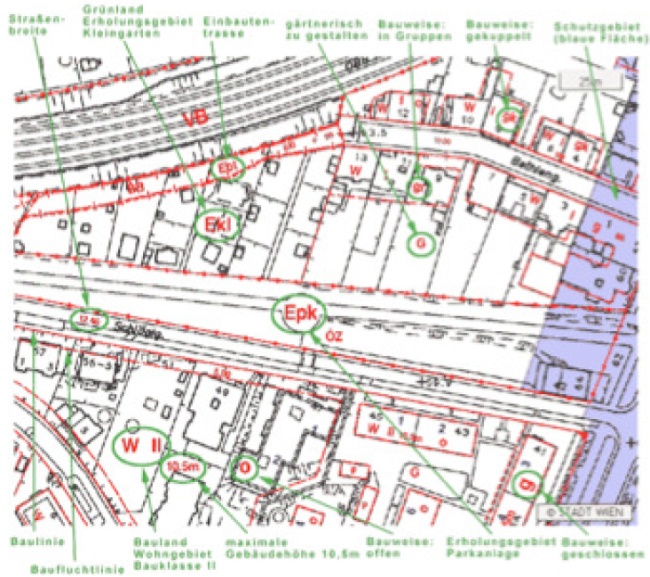 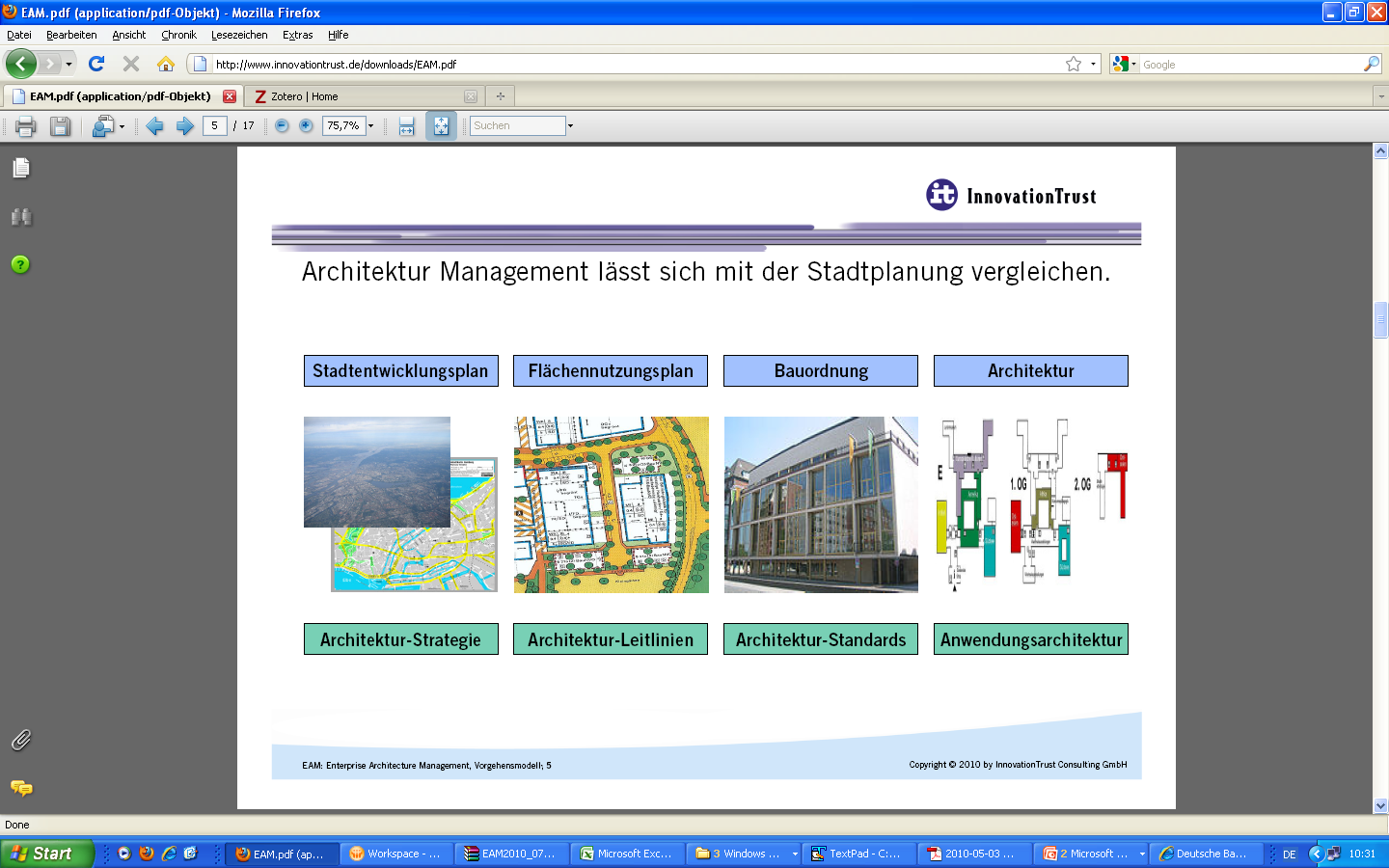 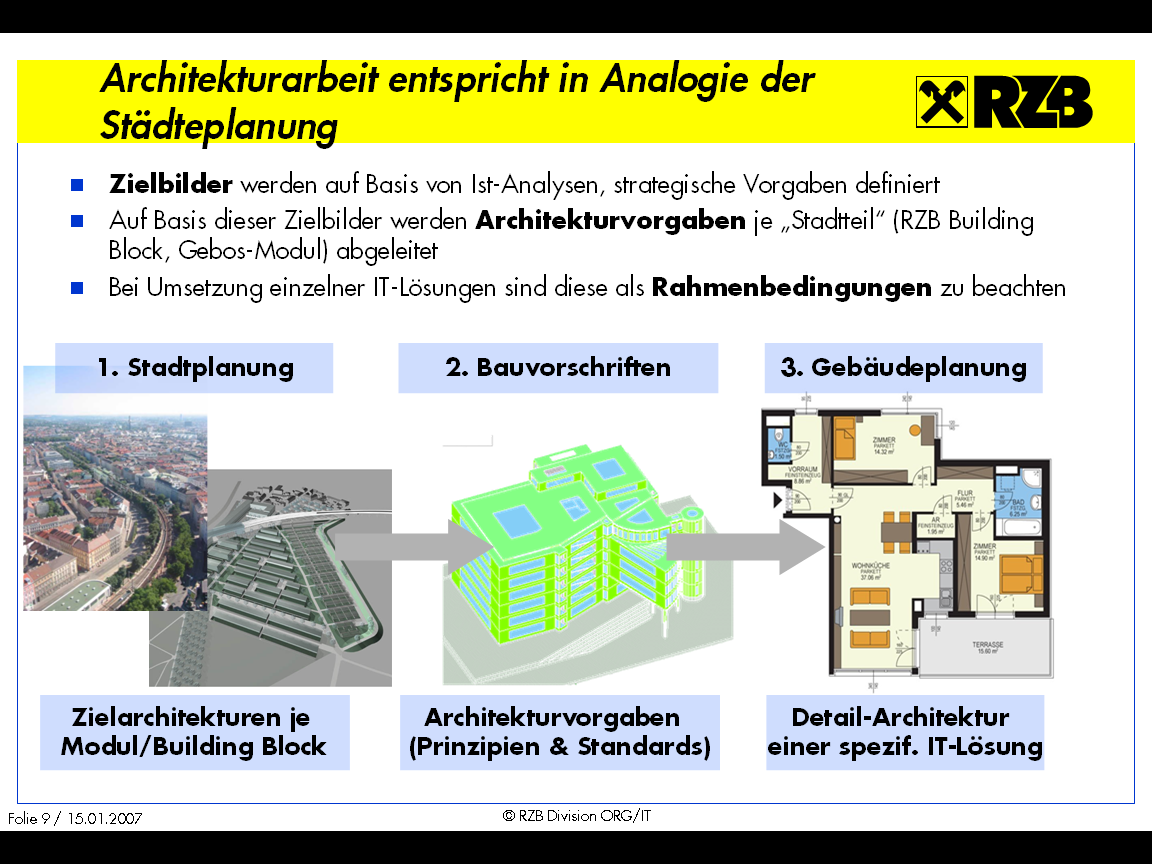 IT-Bebauungsplan
Architekturprinzipien
Softwarearchitektur
[Speaker Notes: Bebauungsplan => Welche Gebäude, welche Verbindungen (Straßen), Grünflächen usw.
IT-Bebauungsplan => Welche Anwendungen, welche Abhängigkeiten (Schnittstellen) usw.

Bebauungsplan entwickelt sicht nicht unstrukturiert weiter, sondern folgt einer gewissen Bauordnung, welche sich aus übergeordneten Zielen (z.B. Energieeffizien, Landschaftsbild) ableitet.
Architekturprinzipien als allgemeingültiges Regelwerk für den IT-Bebauungsplan => leitet sich aus der (IT-) Strategie des Unternehmens ab.

Gebäudeplanung (sehr detailliert) – vgl. Softwarearchitektur  Flughöhe von vorhin  ggf. nicht Teil des Architekturmodells!]
Warum benötigt man ein Verständnis von Architektur?
Winchester Mystery House
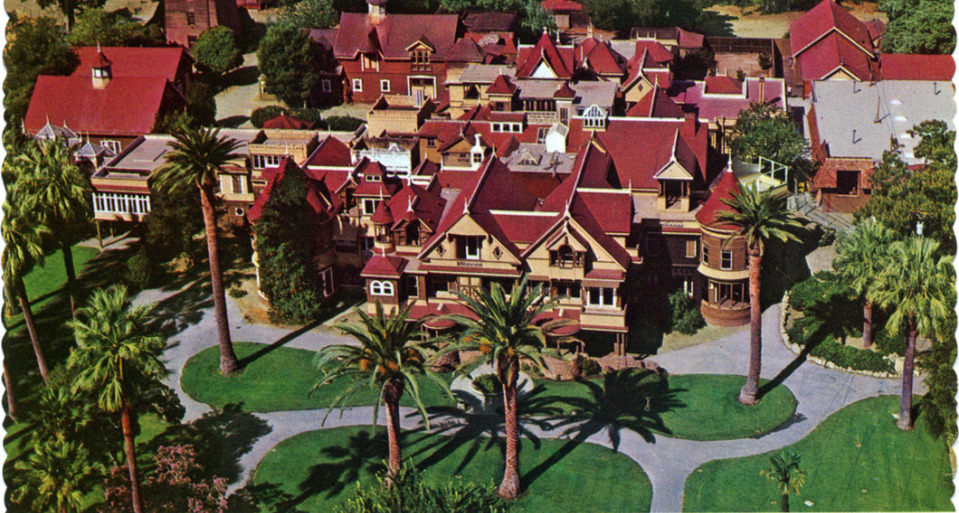 Quelle: http://i2.wp.com/99percentinvisible.org/wp-content/uploads/2015/04/Winchester_Mystery_House_San_Jose_CA_C31107.jpg
[Speaker Notes: Wahrzeichen in San Jose, Kalifornien
161 Räume, 4 Stockwerke, 40 Schlafzimmer, 47 Kamine, 17 Schornsteine, 1000 Fenster
Gebäude entstand stückchenweise
Es wurden ständig neue Räume hinzugefügt
Ein einheitlicher Bauplan existierte nicht]
Warum benötigt man ein Verständnis von Architektur?
Winchester Mystery House
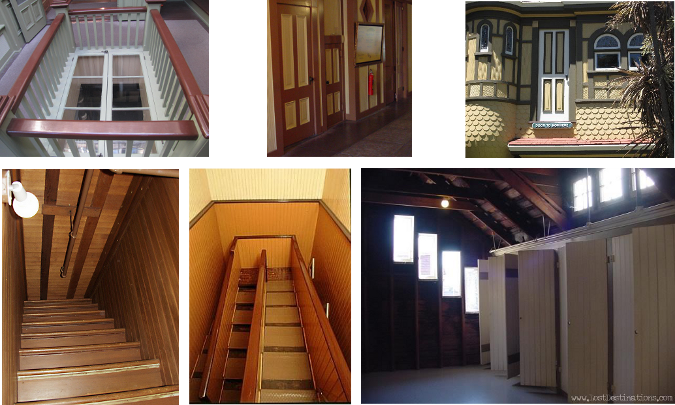 Quelle: http://stargazermercantile.com/wp-content/uploads/2013/03/winchester-across.png
[Speaker Notes: Einzelne Teile in sich geschlossen gut verarbeitet
Im Gesamtbild ergaben die aber keinen Sinn]
Wozu brauche ich EAM?
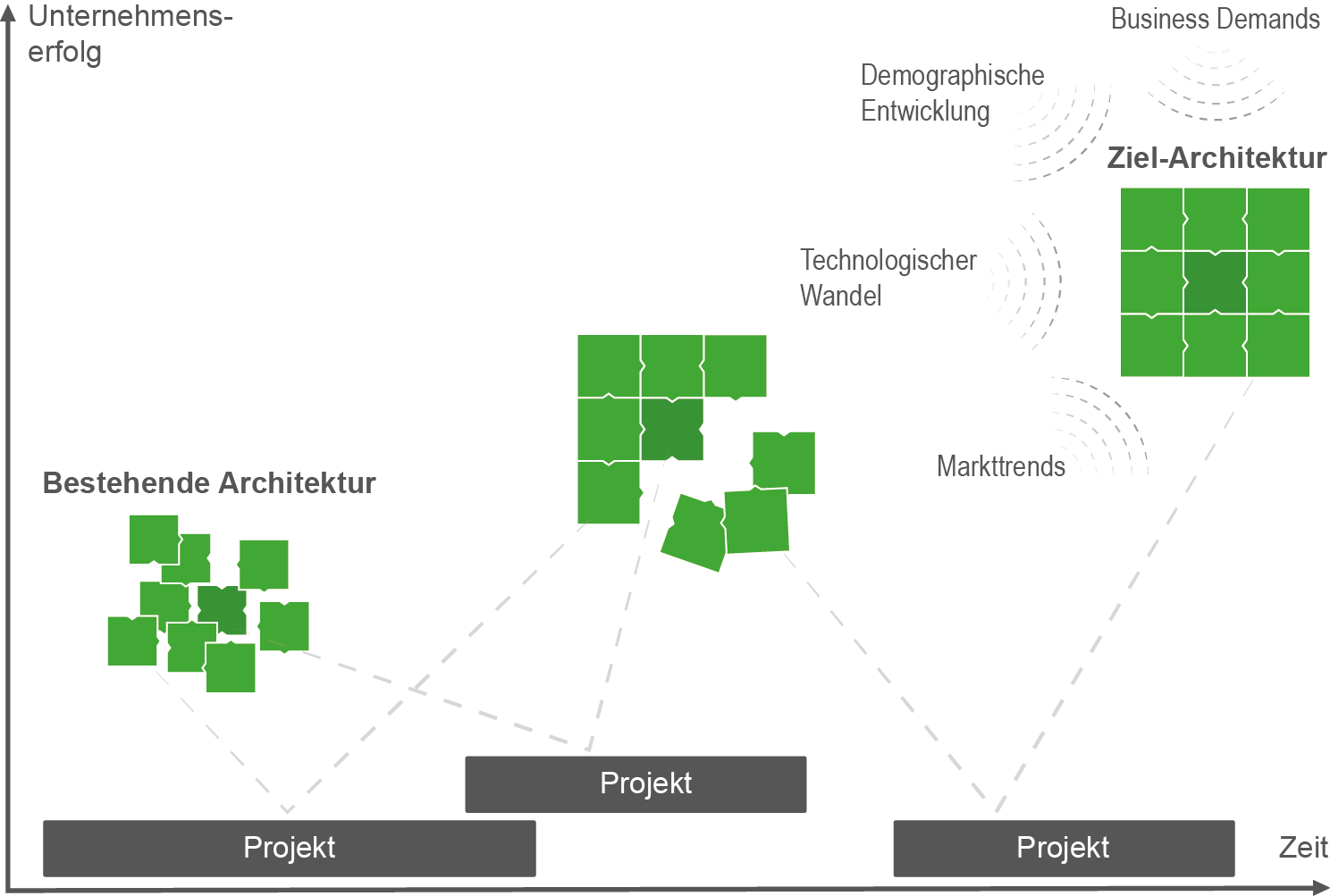 Was ist EAM?
Wozu benötige ich EAM?Inwiefern hilft mir ein Verständnis der Unternehmensarchitektur?
Wie beginne ich meine EAM-Initiative?
Zusammenspiel EAM und The Open Group Architecture FrameworkVorgehensmodell zur Beantwortung der initialen FragestellungenEAM mit ADOIT
Zusammenfassung & Generelle Empfehlungen
Weitere Szenarien in EAMEAM-Checkliste
Die Rolle des IT-Architekten
Beispielhafte Stellenausschreibung
Welche Anwendungen sind von einem I-Explorer-Upgrade betroffen?
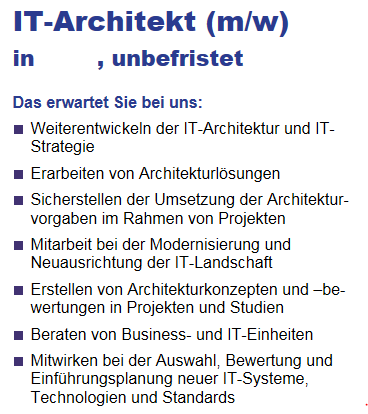 Passt diese Anwendung in unsere Architektur?
Ist dieses System / diese Änderung «architektur-konform»?
Wie bewertet das Architekturmanagement diese Anforderung?
Welche Schnittstellen existieren?
Zusammenspiel EAM und Open Group Architecture Framework
Start der EAM Initiative
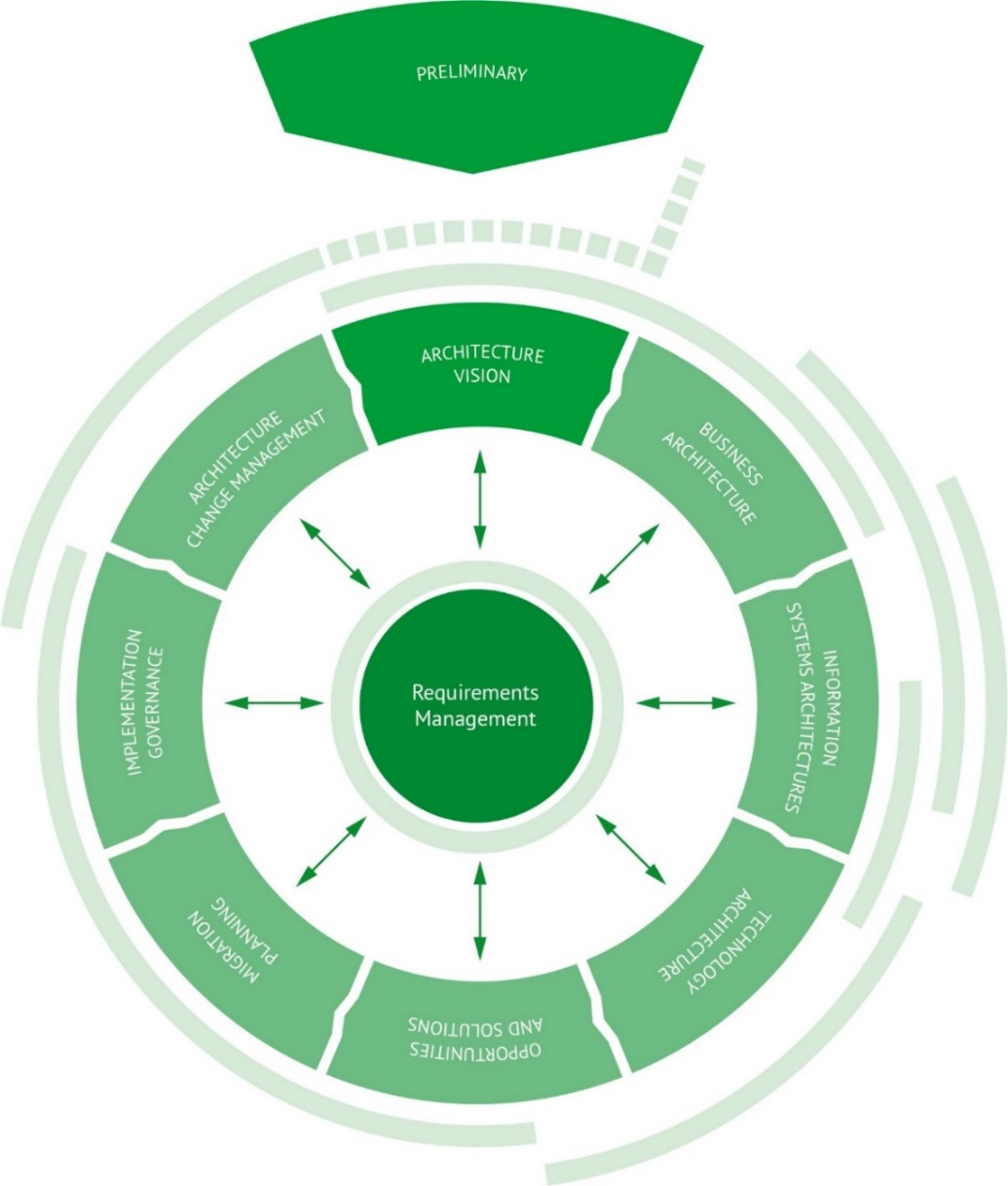 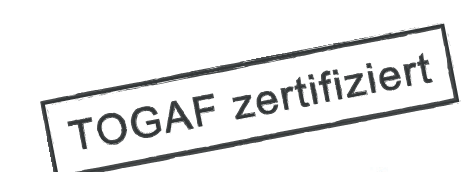 [Speaker Notes: Pr: Vorbereitung in der Organisation, Prinzipien definieren, Vorgehensmodell definieren
AV: Geltungsbereich, Stakeholder
BAT: IST, SOLL Architektur, GAP-Analyse
OE: Projekte definieren + priorisieren
MP: Analyse & Konkretisierung der projekte
IG: Durchführung & Überwachung der Projekte
CM: Change Management Prozess (laufend)
RM: Anforderungsdefinition für die nächsten Projekte bzw. ADM-Zyklen]
Zentrale Entscheidungen für die Umsetzung von Architekturmanagement
Wie positioniere ich die EA-Funktion im Unternehmen?
Wie verwalte ich meine Architektur-Informationen?
Wie steuere ich meine Architektur?
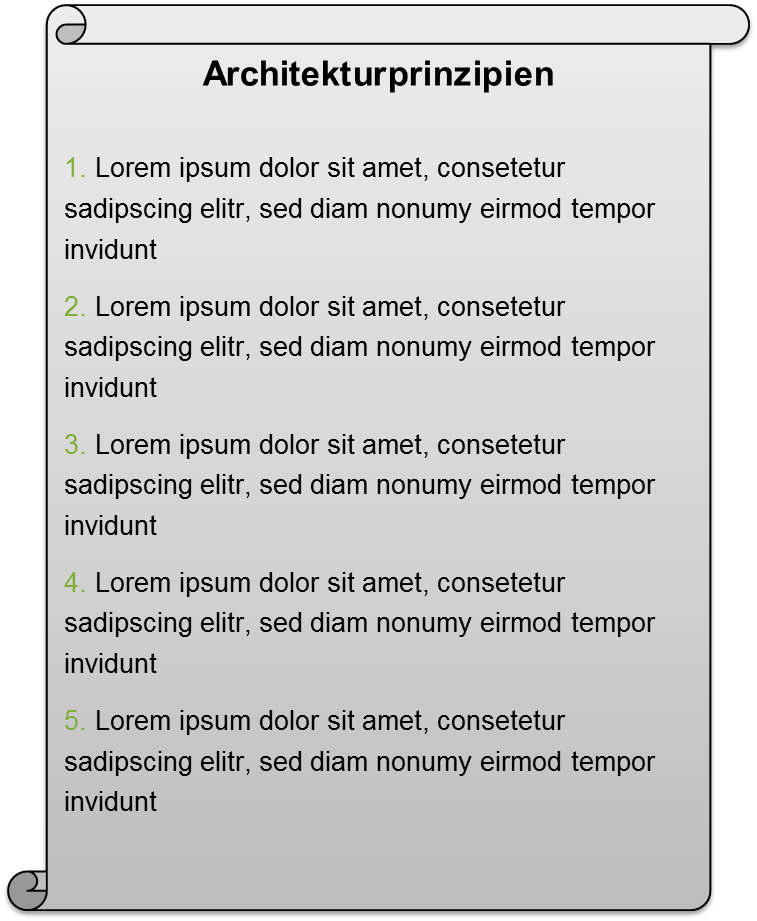 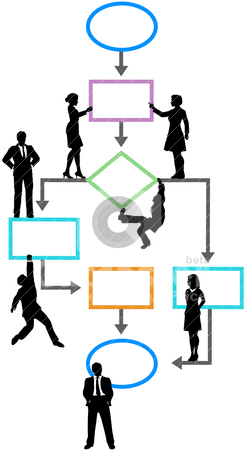 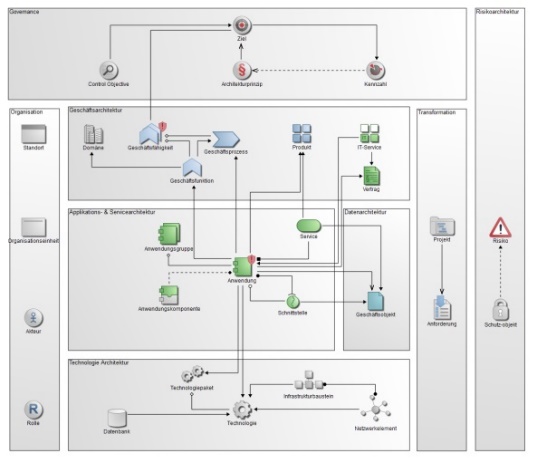 Architektur Repository
Architekturprinzipien
Prozesse und Verantwortlichkeiten
[Speaker Notes: Verwaltung
Architektur-Informationen geben Anworten auf Fragen wie bspw. welche SST, welche Technologien nutzen Anwendungen => zentrale Informationsquelle für architektur-relevante Daten (z.B. Anwendungen, Schnittstellen, Prozesse)

Steuerung
Weiterentwicklung / Fragen zur Architekturkonformität  usw.

Positionierung
Wo in der bestehenden PLK / in den bestehenden Prozessen?]
Vorgehensmodell zur Beantwortung der initialen Fragestellungen
Prozesse, Rollen und Verantwort-lichkeiten definieren
Ergebnistypen (Deliverables) von EAM definieren
Stakeholder-analyse / Interviews durchführen
Architektur-prinzipien ableiten
Geltungsbereich der EAM- Initiative festlegen
Beschreibungs-modell festlegen
Patterns zur Beschreibung der Architektur entwickeln
Vorgehensmodell zur Beantwortung der initialen Fragestellungen
Prozesse, Rollen und Verantwort-lichkeiten definieren
Ergebnistypen (Deliverables) von EAM definieren
Stakeholder-analyse / Interviews durchführen
Architektur-prinzipien ableiten
Geltungsbereich der EAM- Initiative festlegen
Beschreibungs-modell festlegen
Patterns zur Beschreibung der Architektur entwickeln
[Speaker Notes: Geltungsbereich der EAM Initiative festlegen:
Was ist das Ziel unserer EAM-Initiative?
Welche Unternehmensbereiche umfasst diese Initiative?
Wer sind die Stakeholder, mit denen gesprochen werden muss?
Welche Aufgabengebiete gibt es?
Wie sind die Prioritäten verteilt?
Kein Big Bang Approach!]
Vorgehensmodell zur Beantwortung der initialen Fragestellungen
Prozesse, Rollen und Verantwort-lichkeiten definieren
Ergebnistypen (Deliverables) von EAM definieren
Stakeholder-analyse / Interviews durchführen
Architektur-prinzipien ableiten
Geltungsbereich der EAM Initiative festlegen
Beschreibungs-modell festlegen
Patterns zur Beschreibung der Architektur entwickeln
Architekturprinzipien
[Speaker Notes: 1. Stakeholder-Interviews zur EAM-Initiative
2. Zusammenfassung der Interviews in einzelne Statements
3. Identifizierung und Kategorisierung der Statements zu klar formulierten Architekturprinzipien
4. Definition von Architekturprinzipien]
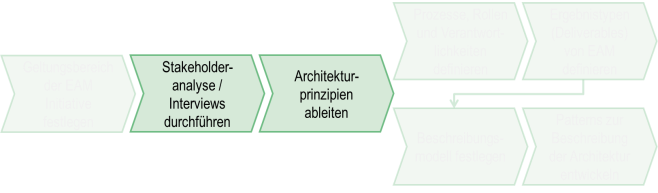 Architekturprinzipien ableiten
[Speaker Notes: 1. Stakeholder-Interviews zur EAM-Initiative
2. Zusammenfassung der Interviews in einzelne Statements
3. Identifizierung und Kategorisierung der Statements zu klar formulierten Architekturprinzipien
4. Definition von Architekturprinzipien]
Vorgehensmodell zur Beantwortung der initialen Fragestellungen
Prozesse, Rollen und Verantwort-lichkeiten definieren
Ergebnistypen (Deliverables) von EAM definieren
Stakeholder-analyse / Interviews durchführen
Architektur-prinzipien ableiten
Geltungsbereich der EAM Initiative festlegen
Beschreibungs-modell festlegen
Patterns zur Beschreibung der Architektur entwickeln
Prozesse und Verantwortlichkeiten
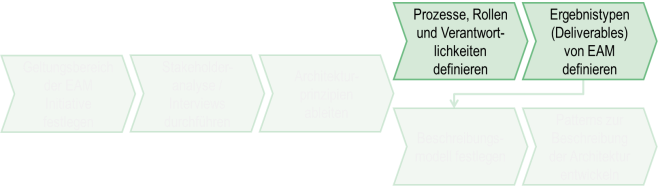 Prozesse, Rollen und Verantwortlichkeiten definieren
Wer pflegt Informationen?
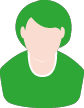 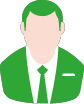 Architekten
Anwendungsverantwortliche
Wer überprüft Informationen?
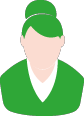 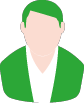 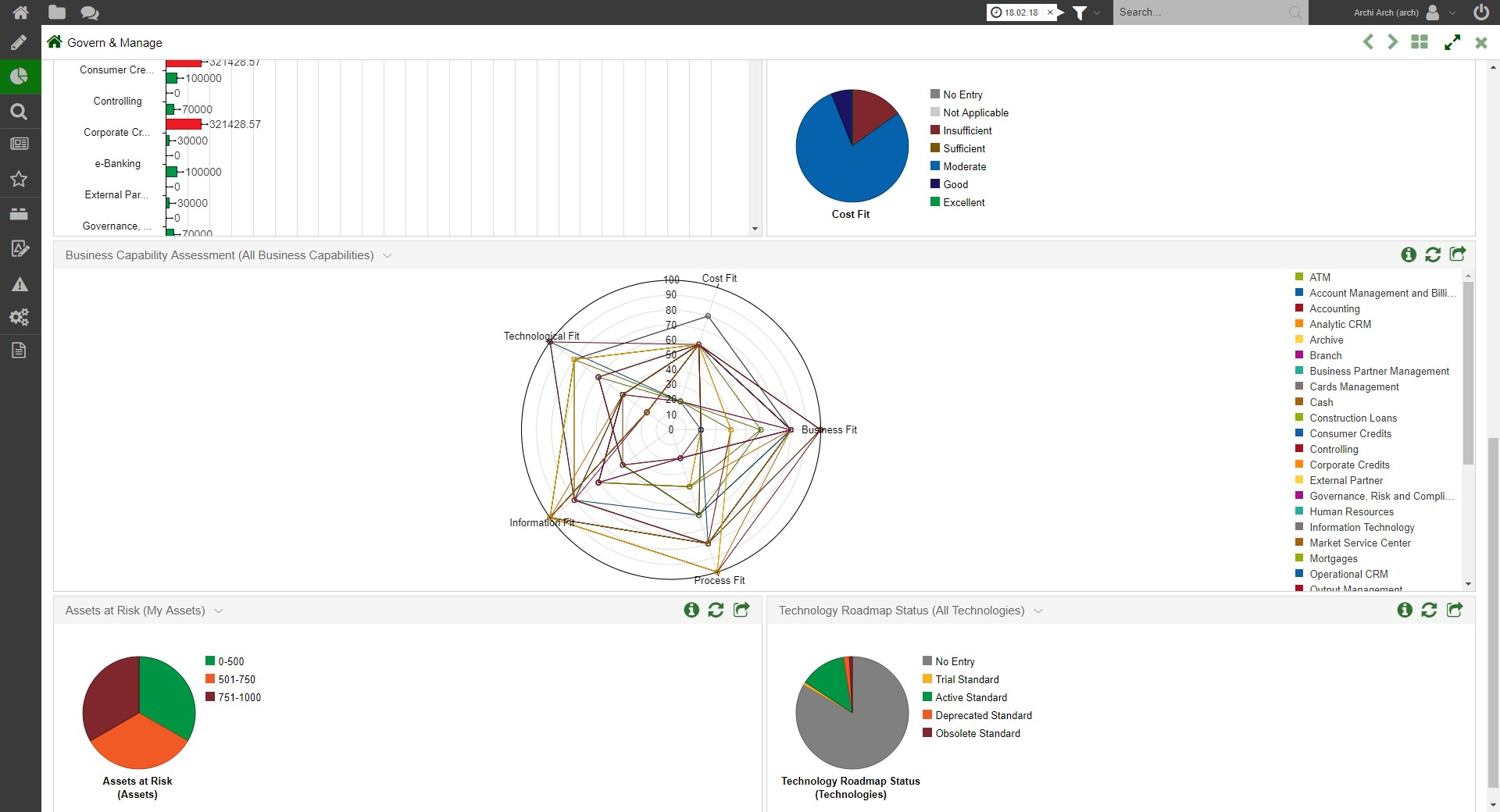 Technologieverantwortliche
Prozessmanager
Wer konsumiert Informationen?
Wer muss informiert werden?
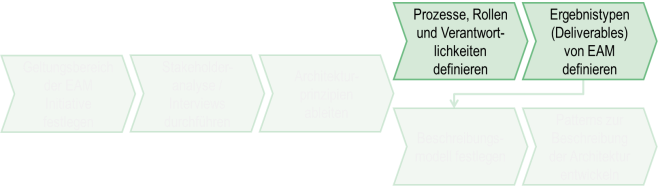 Prozesse, Rollen und Verantwortlichkeiten definieren


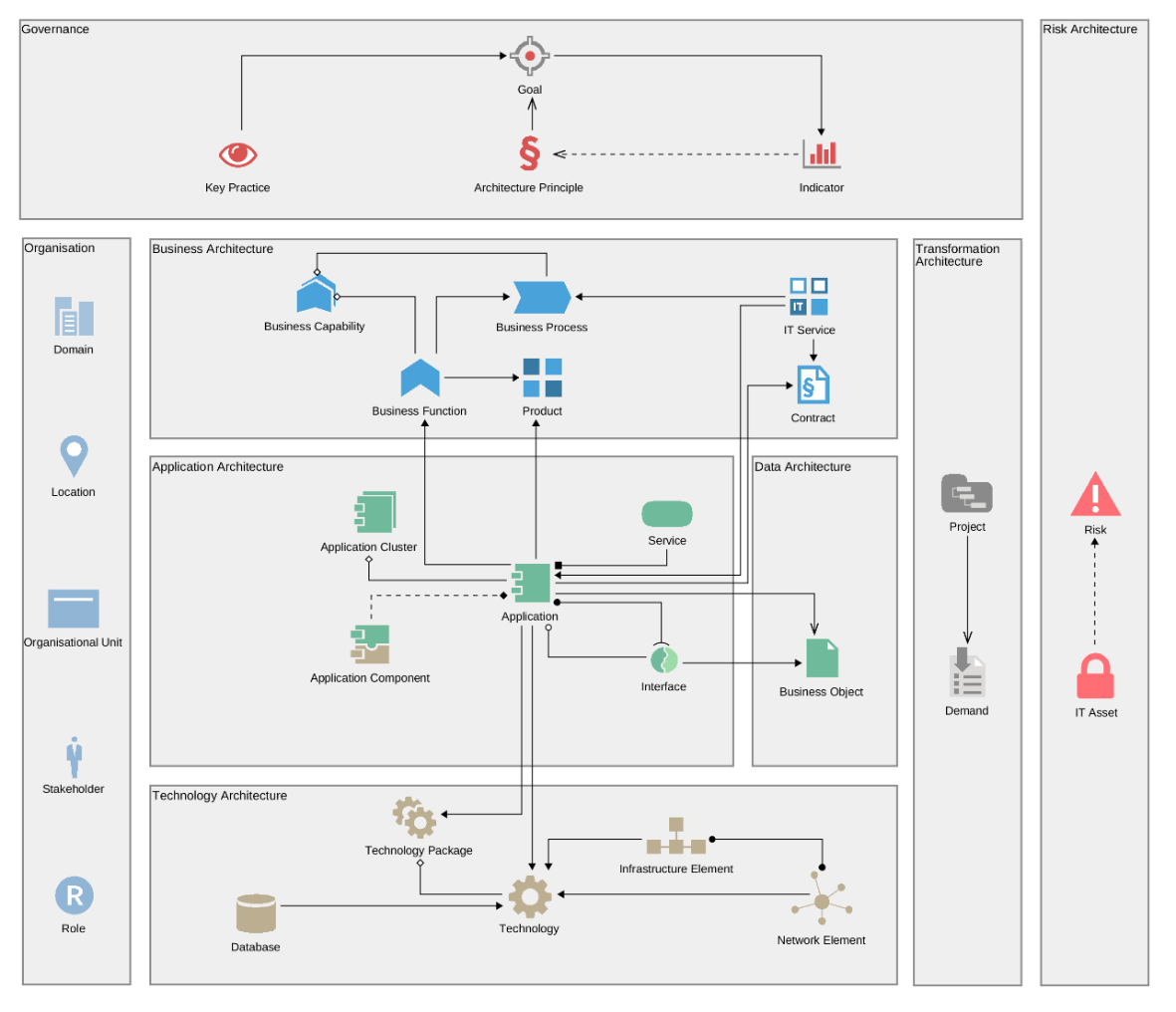 Architekt
schreiben
Erstellt und analysiert die gesamteUnternehmensarchitektur


Contributor
z. B. Anwendungsverantwortlicher, pflegt und aktualisiert Detailinformationen zu seinen Anwendungen


Reader
Konsumiert und analysiert Architekturdaten über das Organisationsportal
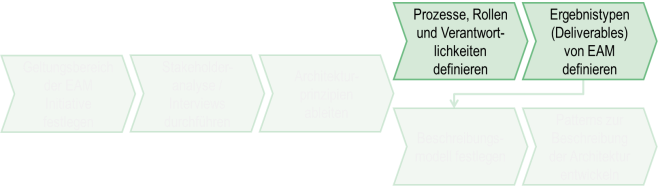 Prozesse, Rollen und Verantwortlichkeiten definieren


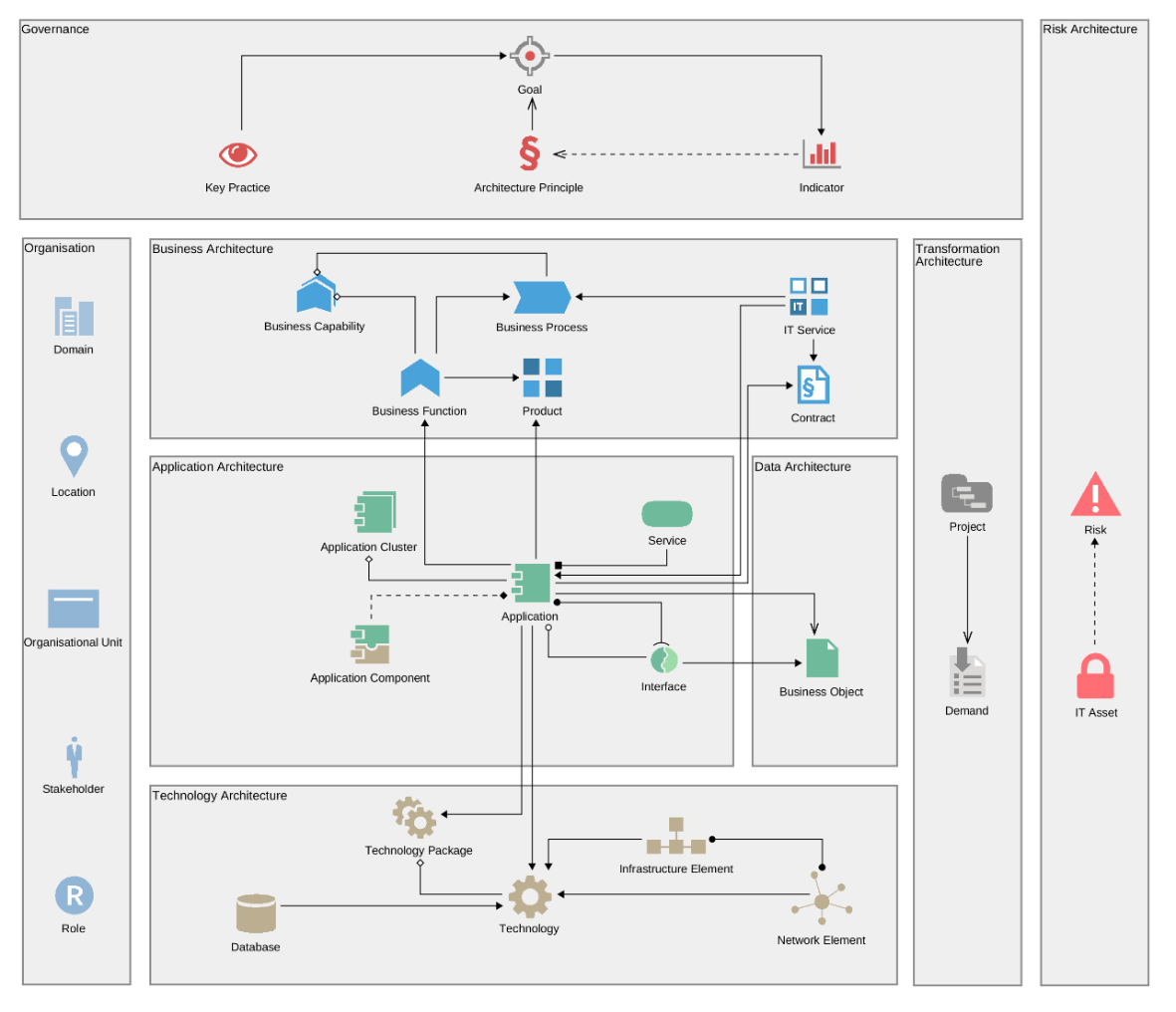 Lesezugriff
Architekt
Erstellt und analysiert die gesamteUnternehmensarchitektur


schreiben
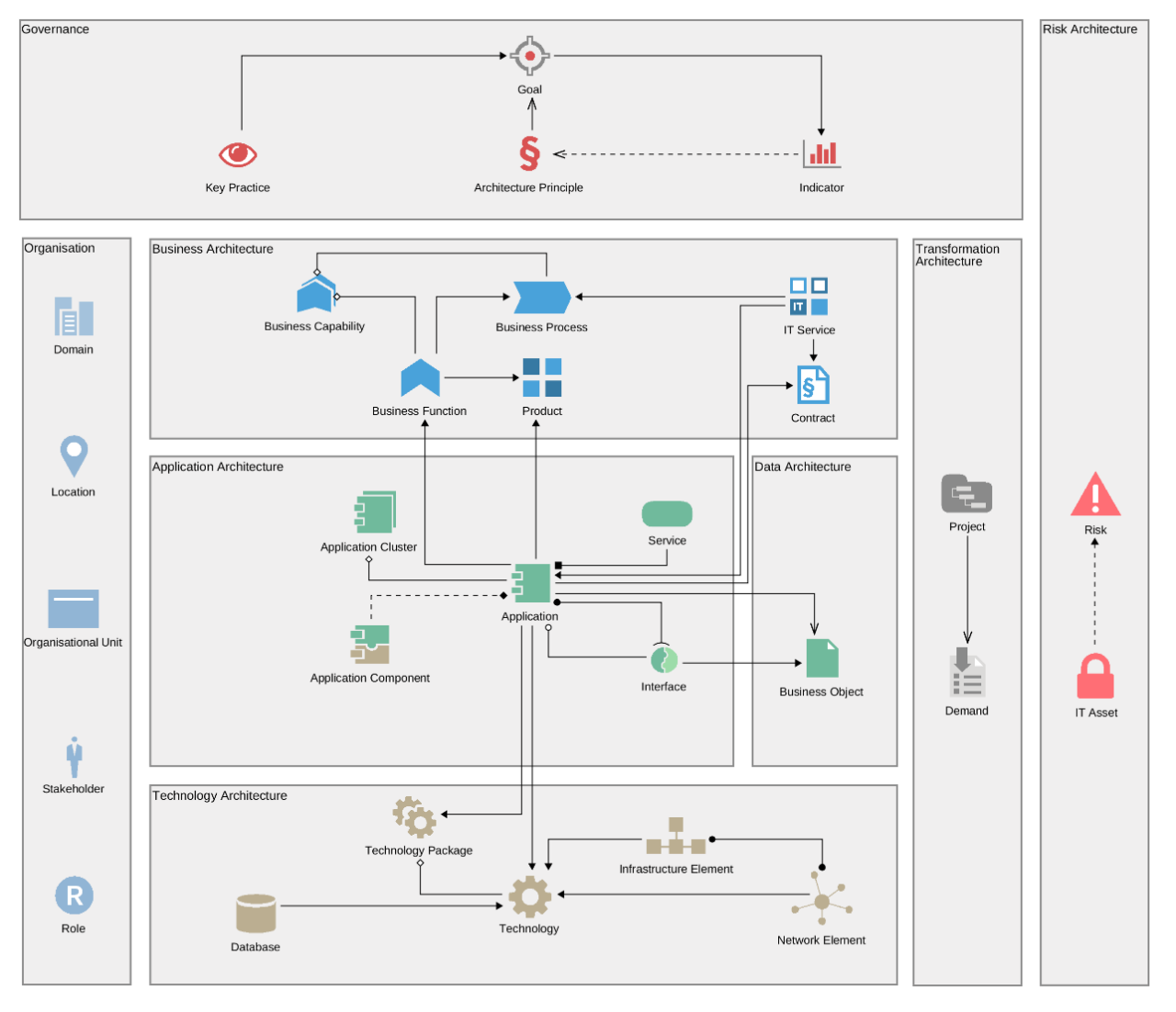 Contributor
z. B. Anwendungsverantwortlicher, pflegt und aktualisiert Detailinformationen zu seinen Anwendungen
Konfigurierbar bis auf Attributebene


Reader
Konsumiert und analysiert Architekturdaten über das Organisationsportal
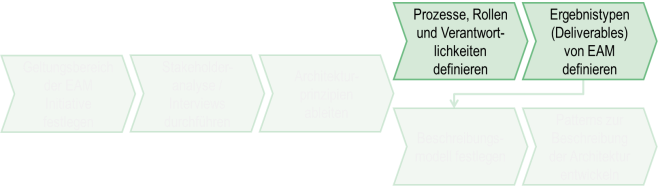 Prozesse, Rollen und Verantwortlichkeiten definieren


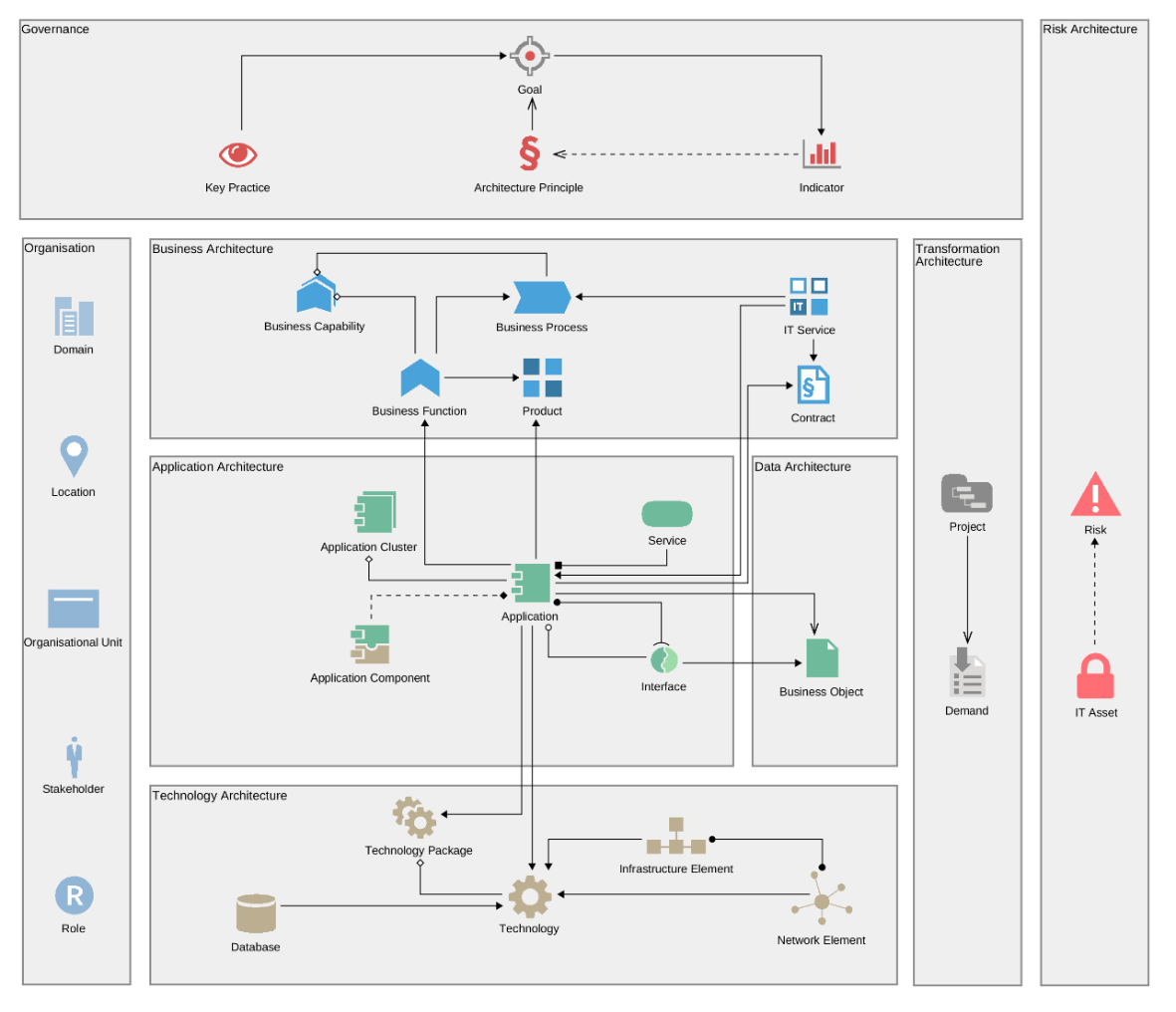 kein Zugriff
Architekt
Erstellt und analysiert die gesamteUnternehmensarchitektur


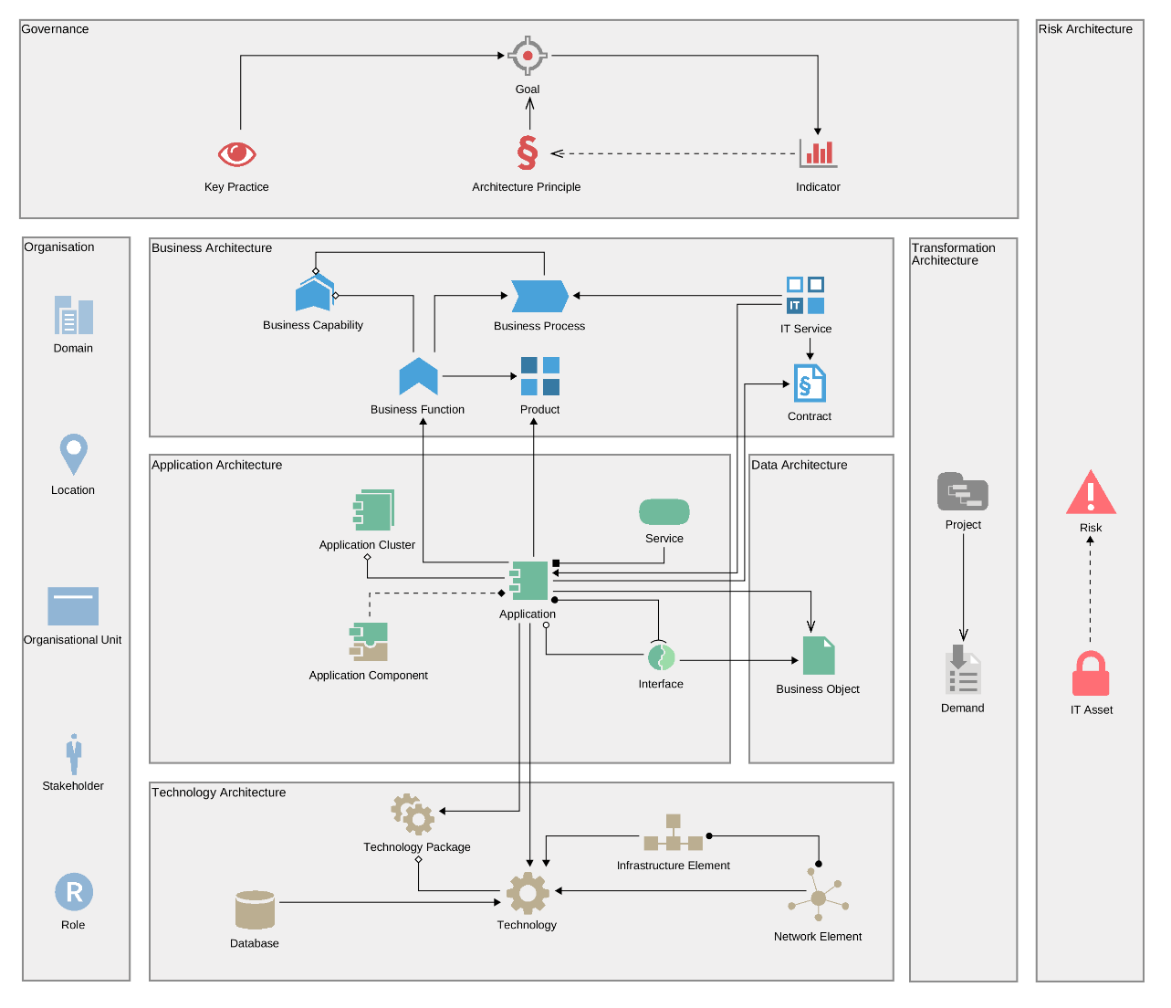 Contributor
z. B. Anwendungsverantwortlicher, pflegt und aktualisiert Detailinformationen zu seinen Anwendungen
lesen


Reader
Konsumiert und analysiert Architekturdaten über das Organisationsportal
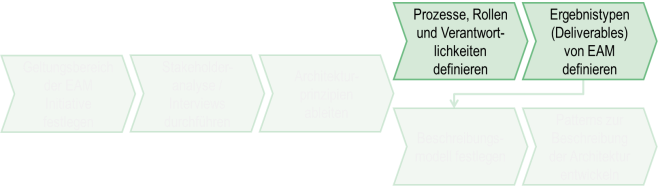 Ergebnistypen (Deliverables) von EAM definieren
Vorgehensmodell zur Beantwortung der initialen Fragestellungen
Prozesse, Rollen und Verantwort-lichkeiten definieren
Ergebnistypen (Deliverables) von EAM definieren
Stakeholder-analyse / Interviews durchführen
Architektur-prinzipien ableiten
Geltungsbereich der EAM Initiative festlegen
Beschreibungs-modell festlegen
Patterns zur Beschreibung der Architektur entwickeln
Architektur-Repository
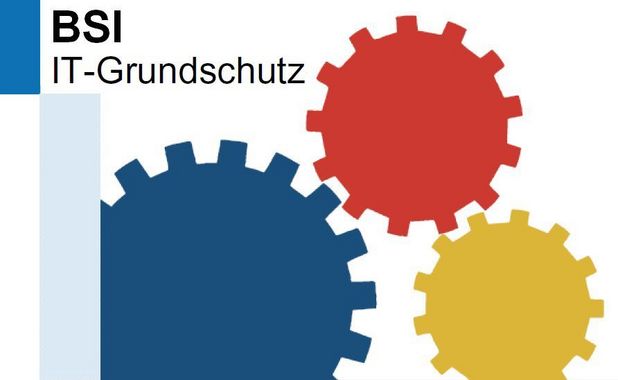 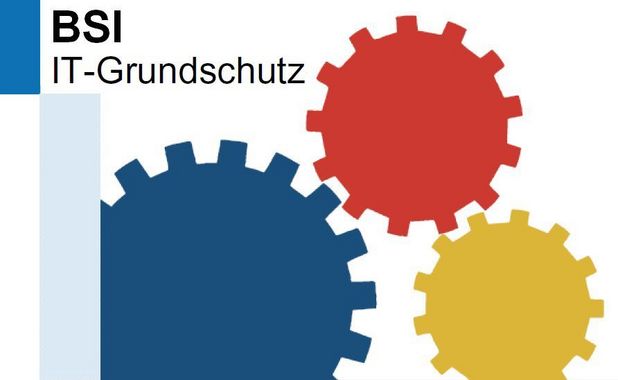 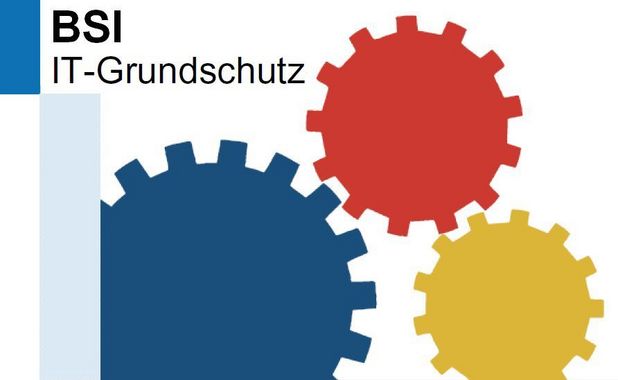 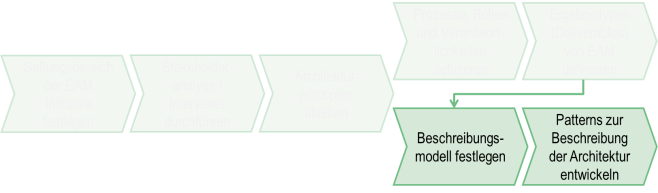 Beschreibungsmodell festlegen
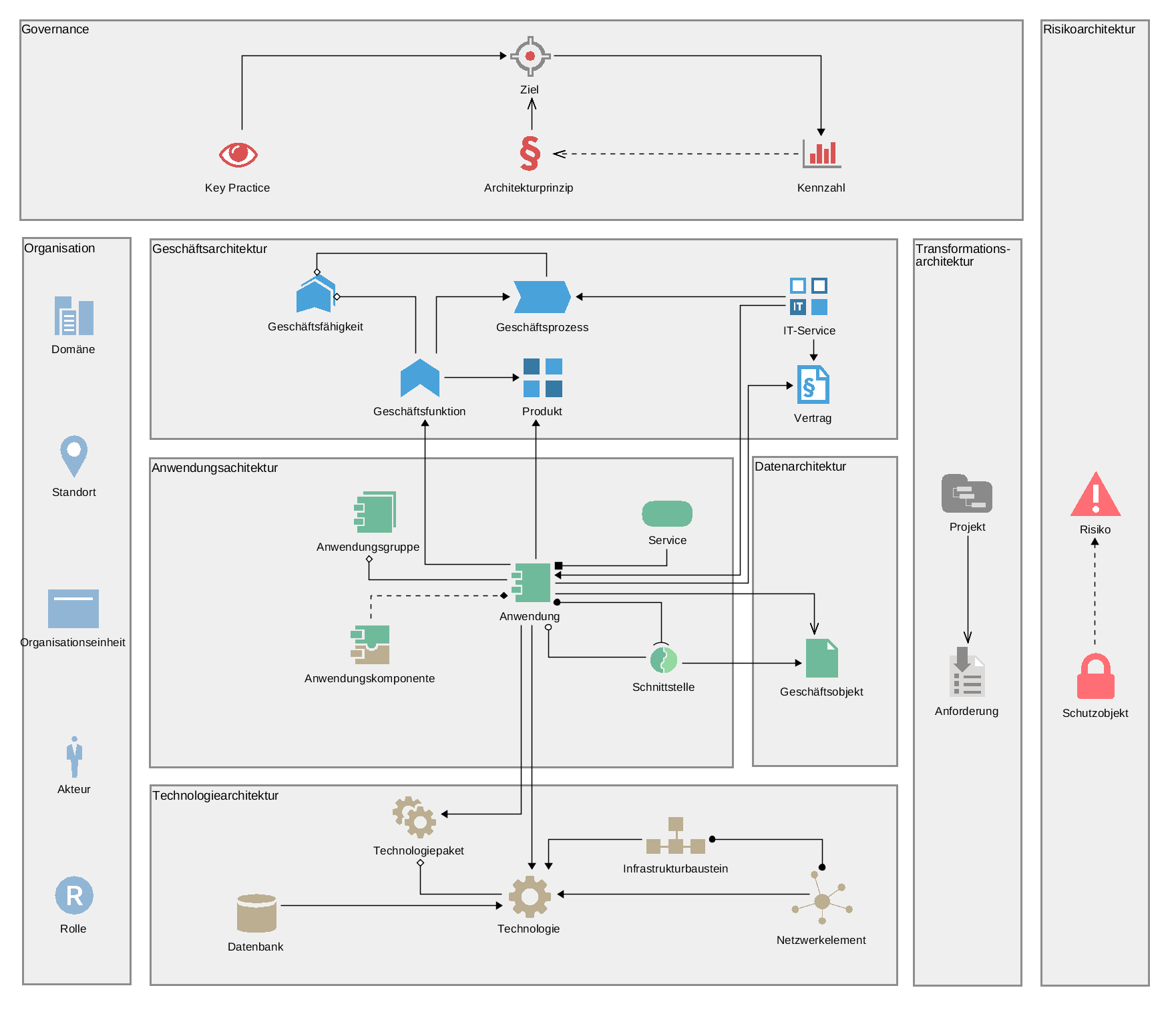 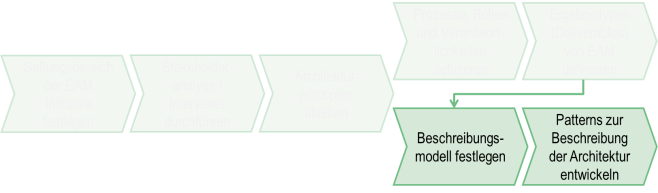 Patterns zur Beschreibung der Architektur entwickeln
Zentrale vs. Dezentrale Datenverwaltung vs. Mischform
Wie soll die Datenerfassung und -pflege erfolgen?

Prüfung der Datenaktualität – Pflegeprozess
Welche Gestaltungsobjekte sollen nach welchen Abständen reevaluiert werden?
Wer soll diese bearbeiten dürfen?

Validierung der Architekturinformationen
Nach welchen Kriterien sollen Objekte im Repository validiert werden?
Was sind die Pflichtattribute zur Befüllung des Architektur-Repositorys?

Modell- und Objektgruppenstruktur
Nach welcher Struktur sollen Objekte und Modelle im Repository abgelegt werden?

uvm.
[Speaker Notes: Was soll gezeigt werden?
Benutzeroberfläche
Neue Anwendung erstellen: ADOIT + Beschreibung + Verantwortliche Person + Architekturprinzip + Geschäftsobjekt
Definierte Architekturprinzipien und Bewerten der Architekturkonformität  schlechte Konformität von PAS
Portfolio mit verantworteten Anwendungen  schlechte Bewertung von PAS
Projekt zur Ersetzung von PAS
Vorkonfigurierte Sichten und Fragen beantworten: 
Welche Auswirkungen hat die Abschaltung einer Anwendung für meine Unternehmensarchitektur? (Architekt)  BIA
Liste aller produktiven Anwendungen inkl. Verantwortlichkeiten und fachl. Beschreibung (App. Owner, fachlicher Leser)  Suche & Analyse
Welche Anwendungen verarbeiten welche GO und über welche SST wird ein GO transportiert? (Daten Manager, fachlicher Leser)  CRUD-Matrix
Reporting Board
Organisationsportal]
Was ist EAM?
Wozu benötige ich EAM?Inwiefern hilft mir ein Verständnis der Unternehmensarchitektur?
Wie beginne ich meine EAM-Initiative?
Zusammenspiel EAM und The Open Group Architecture FrameworkVorgehensmodell zur Beantwortung der initialen FragestellungenEAM mit ADOIT
Zusammenfassung & Generelle Empfehlungen
Weitere Szenarien in EAMEAM-Checkliste
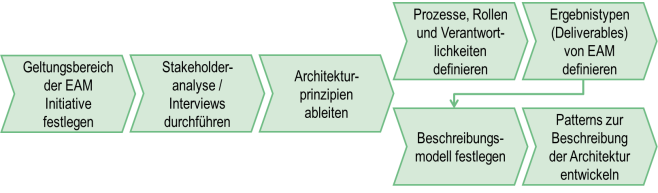 Zusammenhänge – Beispiel
CRUD
Anwendung
Geschäfts-objekt
Bestellung
Auftrag
Partner
SAP ERP
CRUD
CUD
EasyPartner
R
R
CUD
eShop
CU
R
Weitere Szenarien in EAM
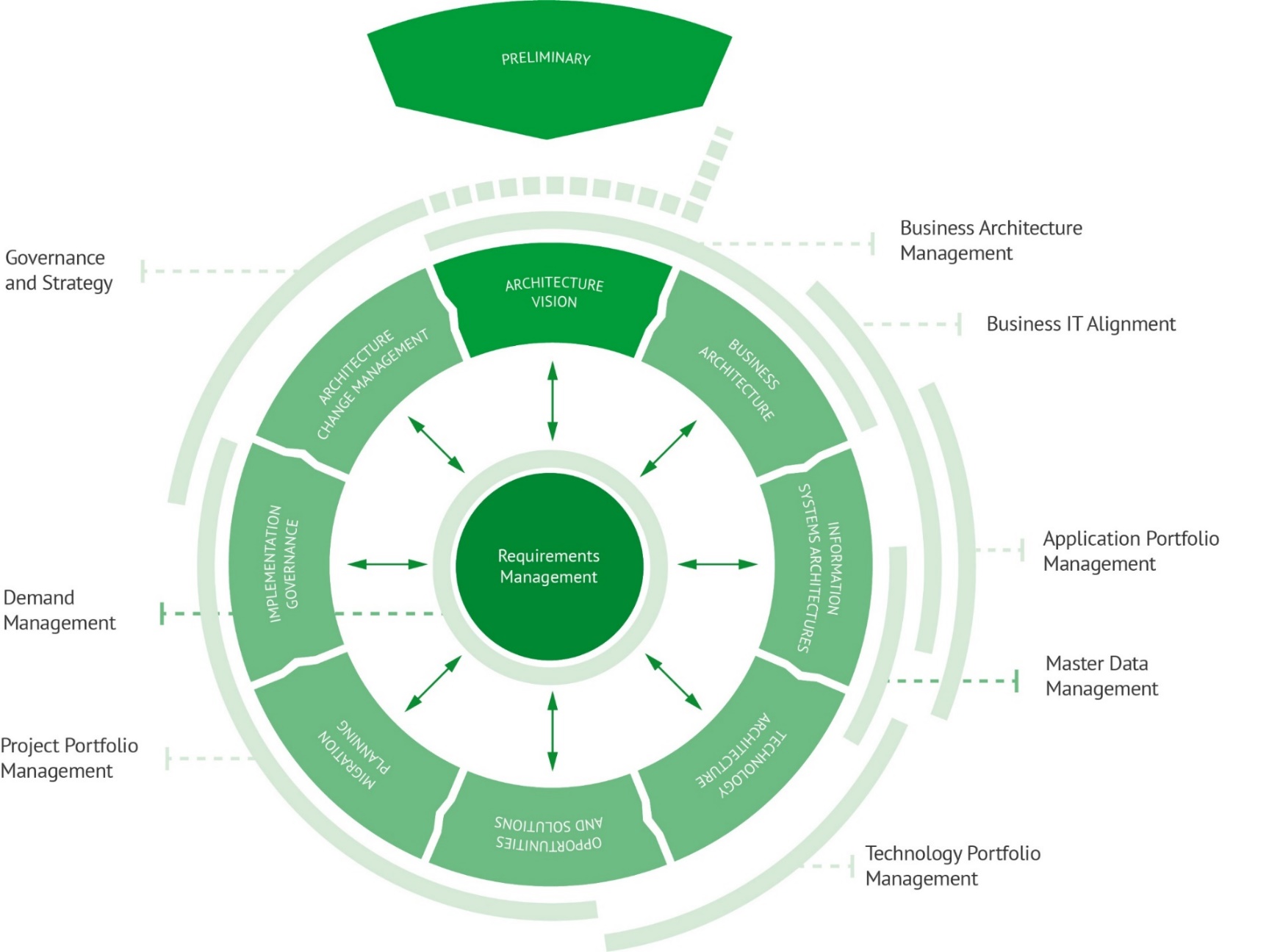 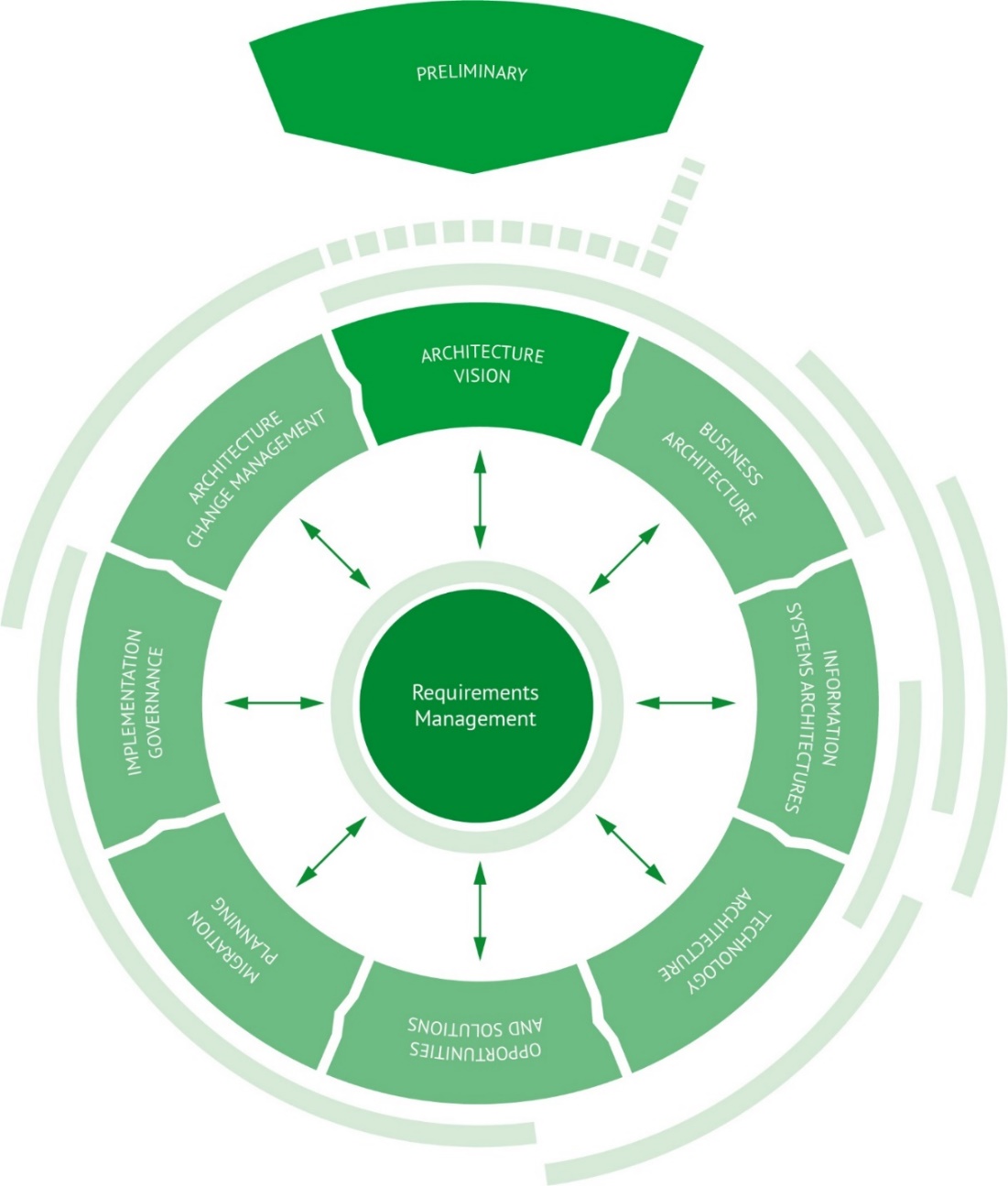 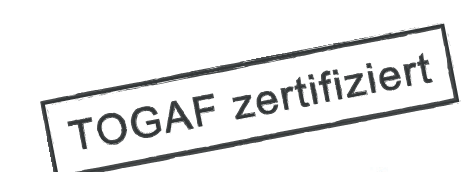 EAM-Checkliste – Der Weg zum Erfolg
Kleine Schritte (kein Big Bang Approach)
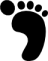 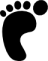 Frühe Festlegung überschaubarer und messbarer Ziele
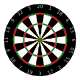 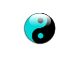 Zu Beginn minimales (aber zielorientiertes) Metamodell
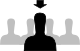 Einführung eines tragenden Rollenkonzepts
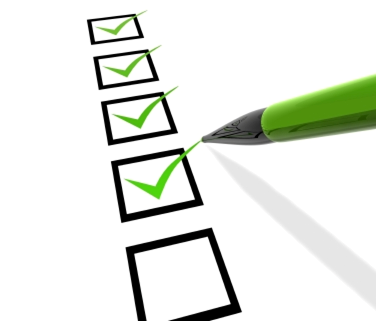 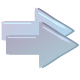 Definition von EAM-Prozessen
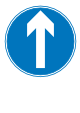 Einfacher Zugang für alle Beteiligte zu den EAM-Informationen
Dahingehend konsequente Werkzeugunterstützung
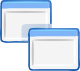 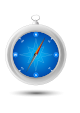 Überführung der Projektergebnisse in die Linie
Starten Sie EAM mit ADOIT
ADOIT – die EAM-Suite der nächsten Generation

100 % webbasiert
TOGAF-zertifiziert
Rollenbasierte Zugriffe
Automatisches Modellieren mittels Live-Impact- Analyse
Zeitpunktbezogene Auswertungen und Sichten
Maßgeschneiderte Reports
“Leader” unter den besten EAM-Suites inThe Forrester Wave™: “Enterprise Architecture ManagementSuites, Q2 2017”
Lernen Sie unsere EAM-Suite kennen!
www.boc-group.com/adoit
Starten Sie EAM gemeinsam mit uns
Sie haben eine Aufgabe, für die Sie Unterstützung benötigen?

Aufbau von Enterprise Architecture Management
Erstellung von Applikations- und Servicearchitekturen
Umsetzung von Master Data Management
Aufbau von IT Governance
Einführung ITIL – Prozesse und Organisation
Business IT Alignment
uvm.

Wir unterstützen Sie mit mehr als 20 Jahren Beratungserfahrung.
KONTAKTIEREN SIE UNS NOCH HEUTE!
www.boc-group.com/kontakt
Webinare& Events
Entdecken Sie unser umfangreiches Portfolio
ADOIT 8.3 auf einen Blick
Gestalten Sie Änderungen in Ihrer Unternehmensarchitektur aktiv mit
EAM in der Praxis
Making ArchiMate Business-fit
Optimieren Sie Ihre IT
Prozesse und Leistungen standardisiert und Risiken unter Kontrolle
Auf der Suche nach einer EAM-Suite?
Kriterien und Best-Practices in der Toolauswahl
Umsetzung der EU-Datenschutzgrundverordnung (DSGVO)
mit ADOIT